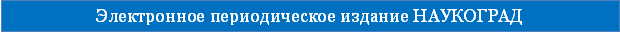 Магнитные явления
8 класс
Магнитные явления
Урок  № 57  
Действие магнитного поля на проводник с током     Электродвигатель 


Шишко Лилия Витольдовна,
     ГБОУ гимназия № 168 Санкт-Петербурга
10 сентября  2014 г. Вторая летняя Всероссийская  конференция 2014 года 
"Актуальные проблемы теории и практики образования"
Опыт Эрстеда:
Магнитная стрелка поворачивается, если по проводнику начинает протекать эл. ток, т.к. вокруг проводника с током образуется магнитное поле.  Опыт
Магнитное поле вокруг проводника с  током
Линии магнитной индукции
    вокруг проводника с током
магнитные линии искривлены;
густота магнитных линий различна;
сила, с которой магнитное поле действует на магнитную стрелку, различна в разных точках этого поля по величине и направлению
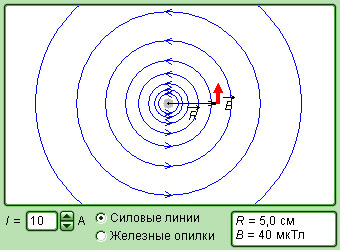 ОДНОРОДНОЕ МАГНИТНОЕ ПОЛЕ
магнитные линии параллельные прямые;
густота магнитных линий везде одинакова;
сила, с которой магнитное поле действует на магнитную стрелку, одинакова во всех точках этого поля по величине и направлению
Действие магнитного поля на проводник с током. Электродвигатель.
Цели и задачи
 На что действует магнитное поле?
 От чего  зависит сила, действующая со стороны магнитного поля?
 Где, в каких устройствах, можно использовать действие магнитного поля?
Какие основные части электродвигателя
Какие силы вращают ротор электродвигателя?
Каковы преимущества электродвигателя?
.
Взаимодействие двух проводников с током (опыт Ампера):
Каждый проводник с током имеет вокруг себя собственное магнитное поле, которое с некоторой силой действует на соседний проводник. 
    В зависимости от направления токов проводники могут притягиваться или отталкиваться 
    друг от друга
Сила АмпераМодуль вектора магнитной индукции
Fmax =B I∆l
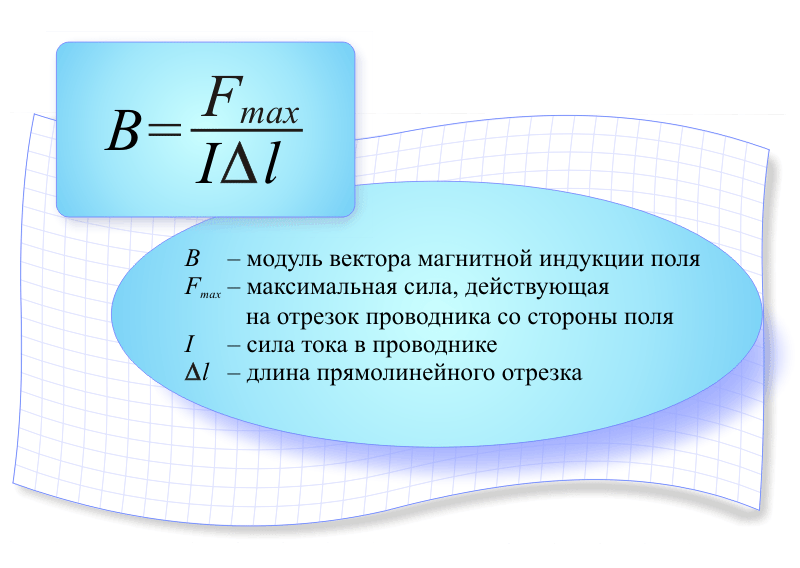 Магнитное поле действует на помещенный в него проводник с током с некоторой силой
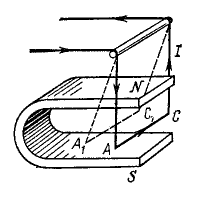 Видео эксперимент
Что изменится, если изменить направление тока в проводнике?
 Что изменится, если изменить направление  силовых линий магнитного поля?
Что изменится. если изменить направление тока в проводнике?
Что изменится. Если усилить магнитное поле?
Направление этой силы зависит от:1 направления тока в проводнике,2 направления магнитного поляВеличина  силы зависит от силы тока в проводнике и от величины магнитной индукции
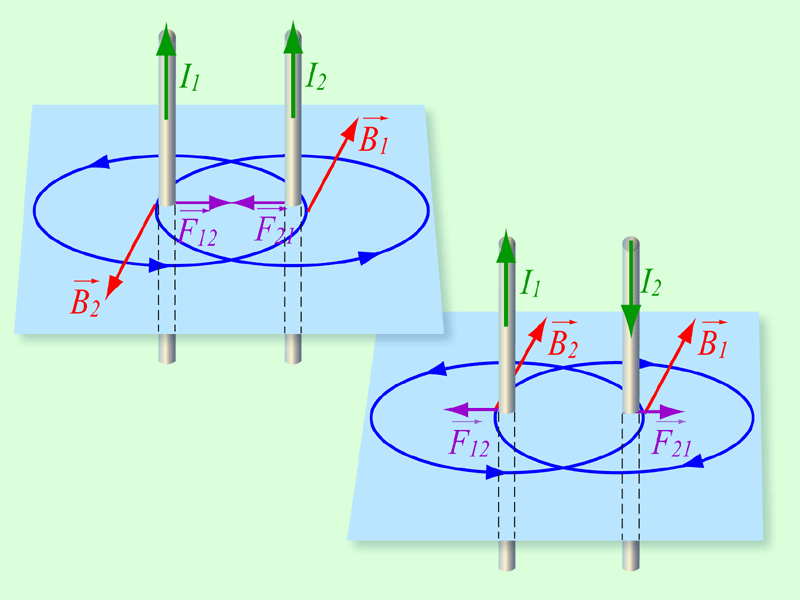 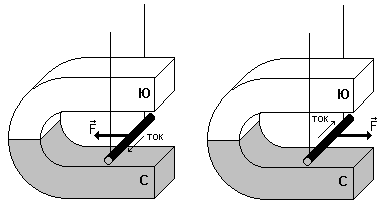 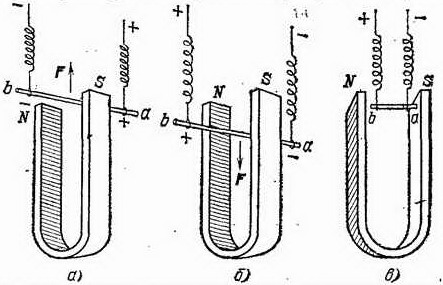 Вращение рамки с током в магнитном поле
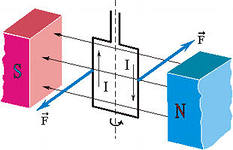 Электродвигатель
Демонстрацияработыэлектродвигателя
http://fcior.edu.ru/card/7422/ustroystvo-i-rabota-elektrodvigatelya.html
Рамка с током в магнитном поле
Если рамка расположена
       __________________________________ 
то магнитное поле на нее не действует
 После прекращения действия силы рамка движется__________________
 Меняя направление тока каждые пол-оборота, получают______________________
      рамки с током
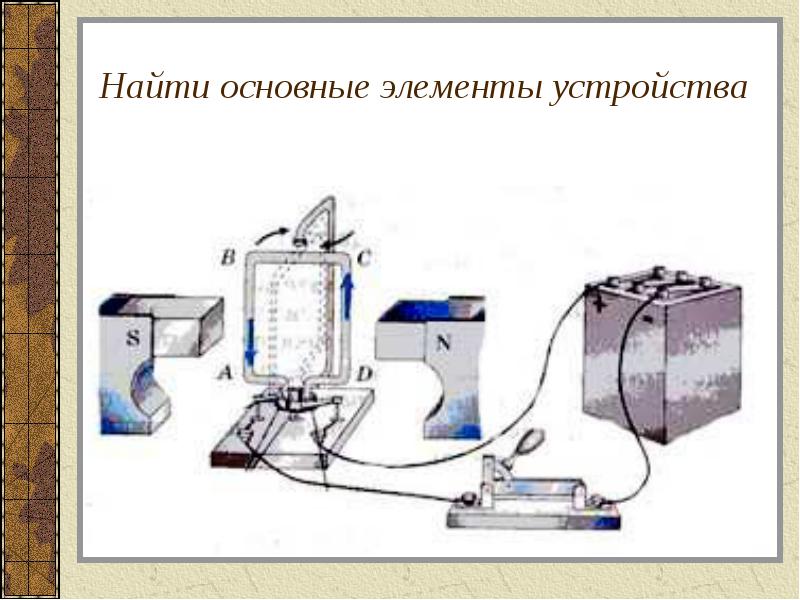 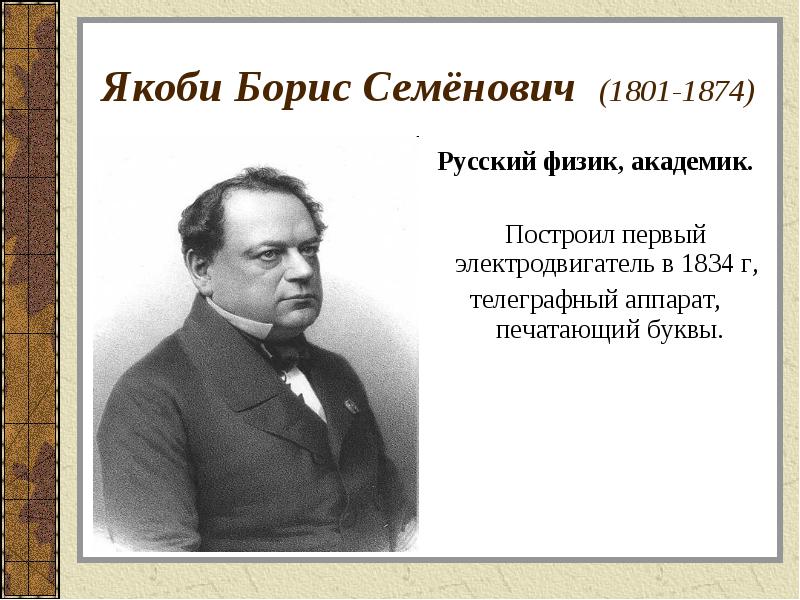 электродвигатели
КПД электродвигателя составляет 80% и более. 
Они экономичны.
Экологичны. 
Работают бесшумно.
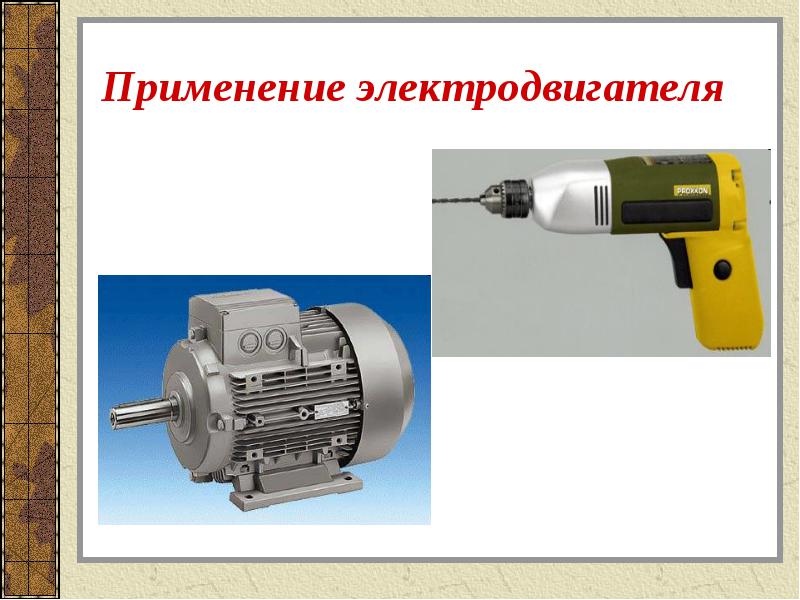 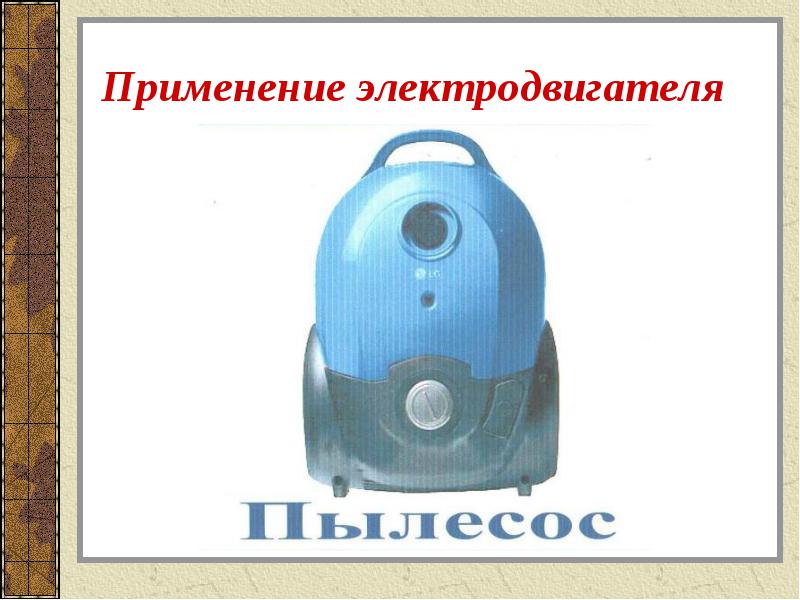 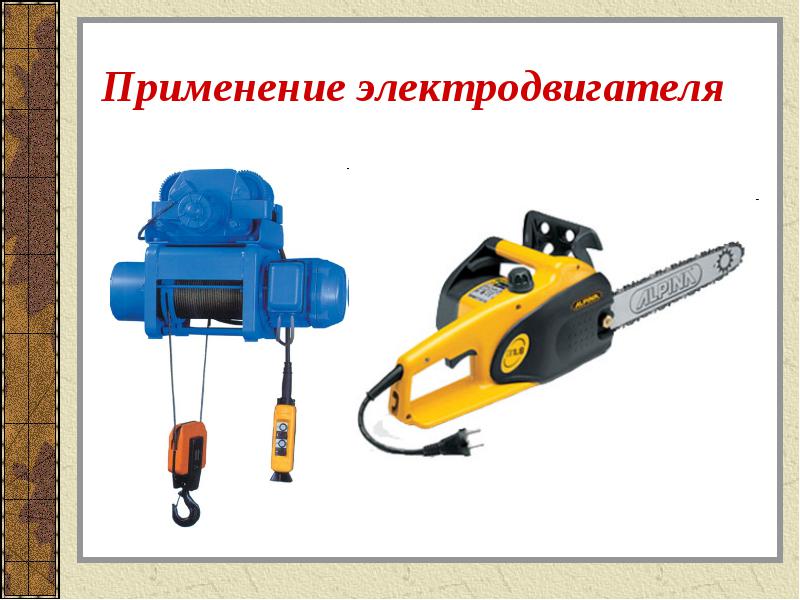 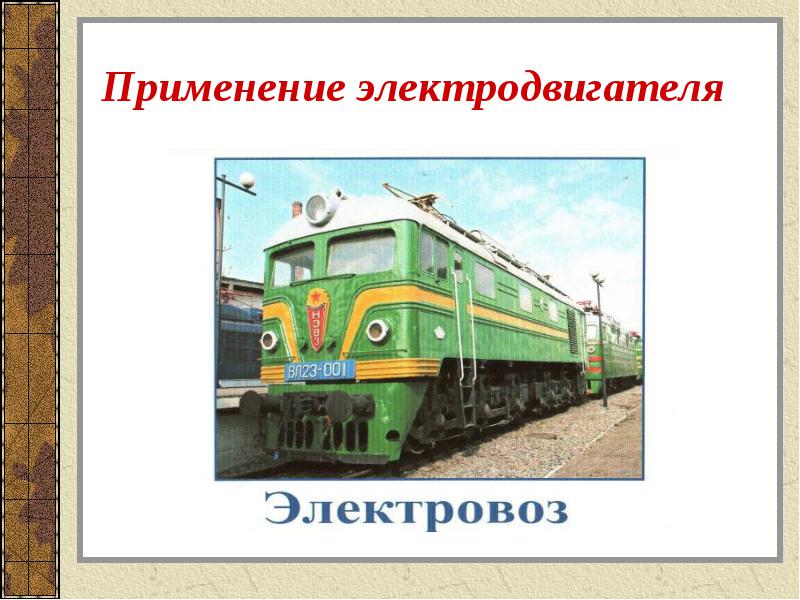 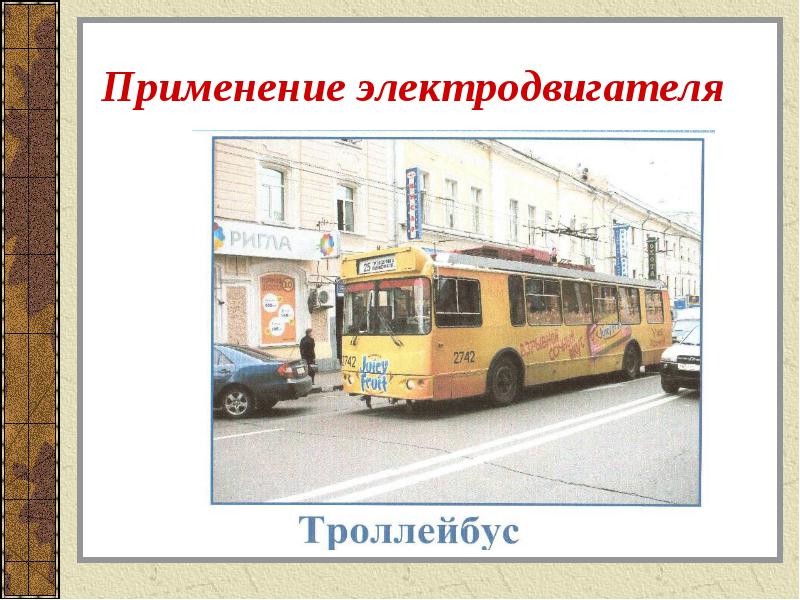 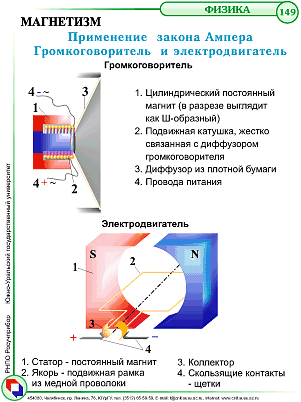 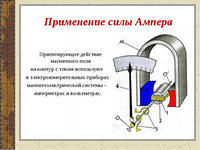 Домашнее задание
Параграф 61, заполнить опорный конспект
Дополнительно :
составить сообщение о применении действия 
силы Ампера по плану: 
название, 
историческая справка (кто, где и когда впервые применил), 
назначение электродвигателя в данном устройстве, 
характеристики, 
классификация.
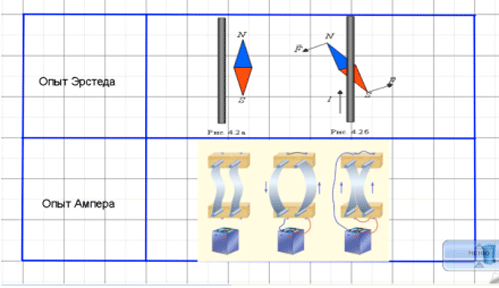 Правило левой руки
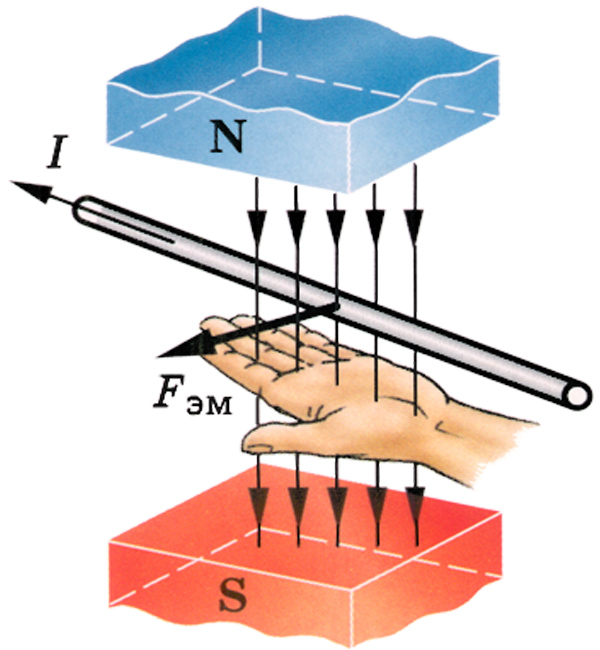 Правило левой руки
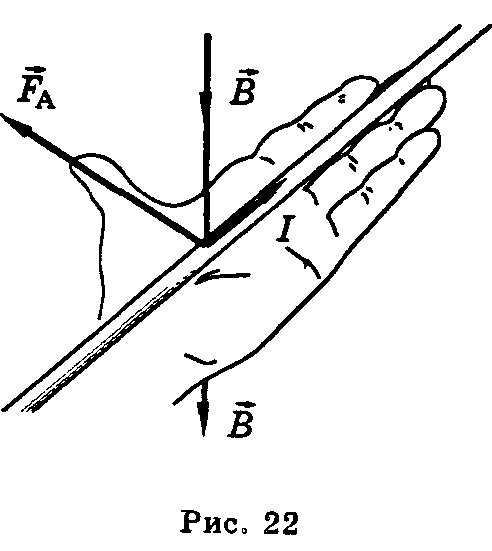